Osh State University College of International Education Programs
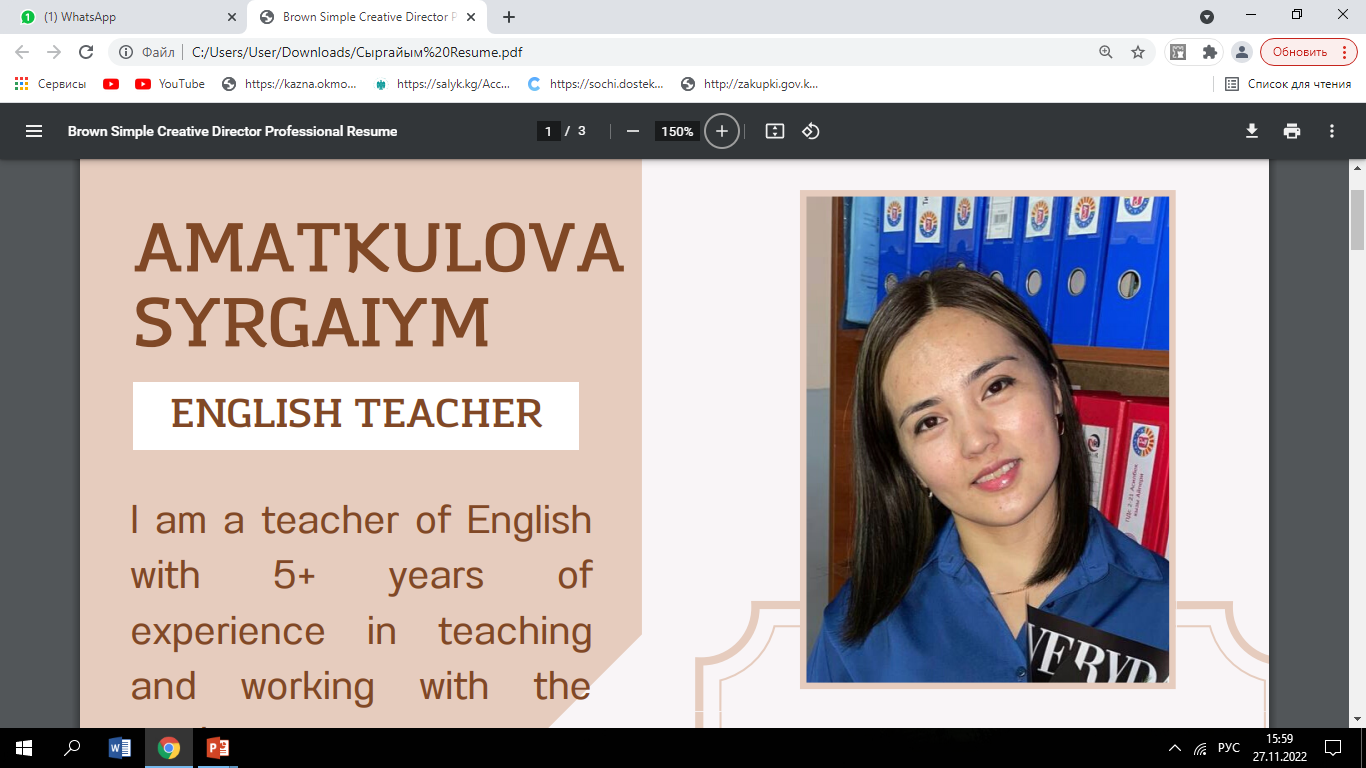 AMATKULOVA SYRGAIYM 
ENGLISH TEACHER
Date of birth: 19.04.1992 
Citizenship : Kyrgyzstan 
Nationality: kyrgyz 
Telephones: 0551900292
Home address:
Baitemirova 74/44
e-mail:
syrgaiym92@mail.ru
Education
2016-2018 Osh State University Philological Education (Master's degree) 
2010-2016 Osh State University, Faculty of World Languages and Cultures
WORK EXPERIENCE
2021-2022 The teacherof the Intrnational Educational ProgramsCollege(Osh State University) 
2020-2021 Laboratory Assistant, Department of Professional Disciplines, STEM Innovation College, Osh State University
2016-2020 №50 English teacher of the school-gymnasium named after P.Zh. Nyshanov
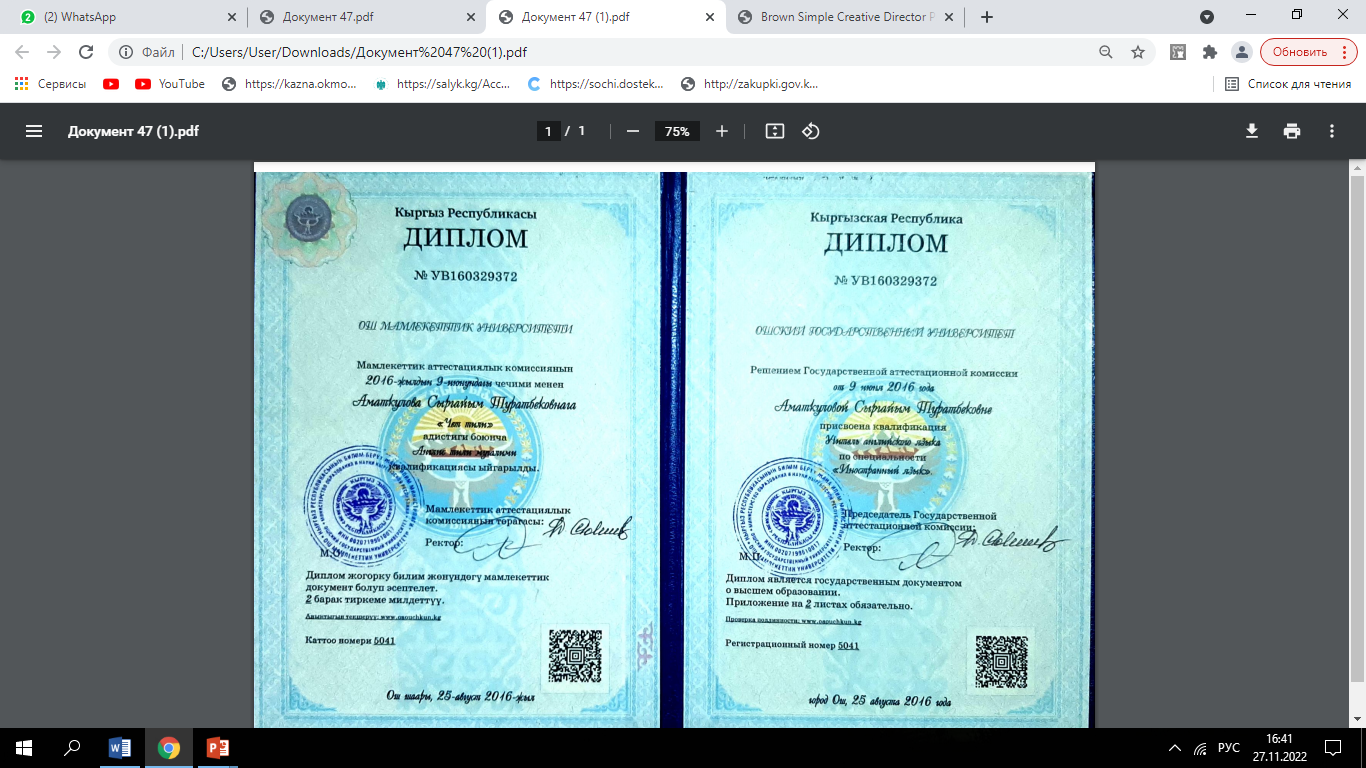 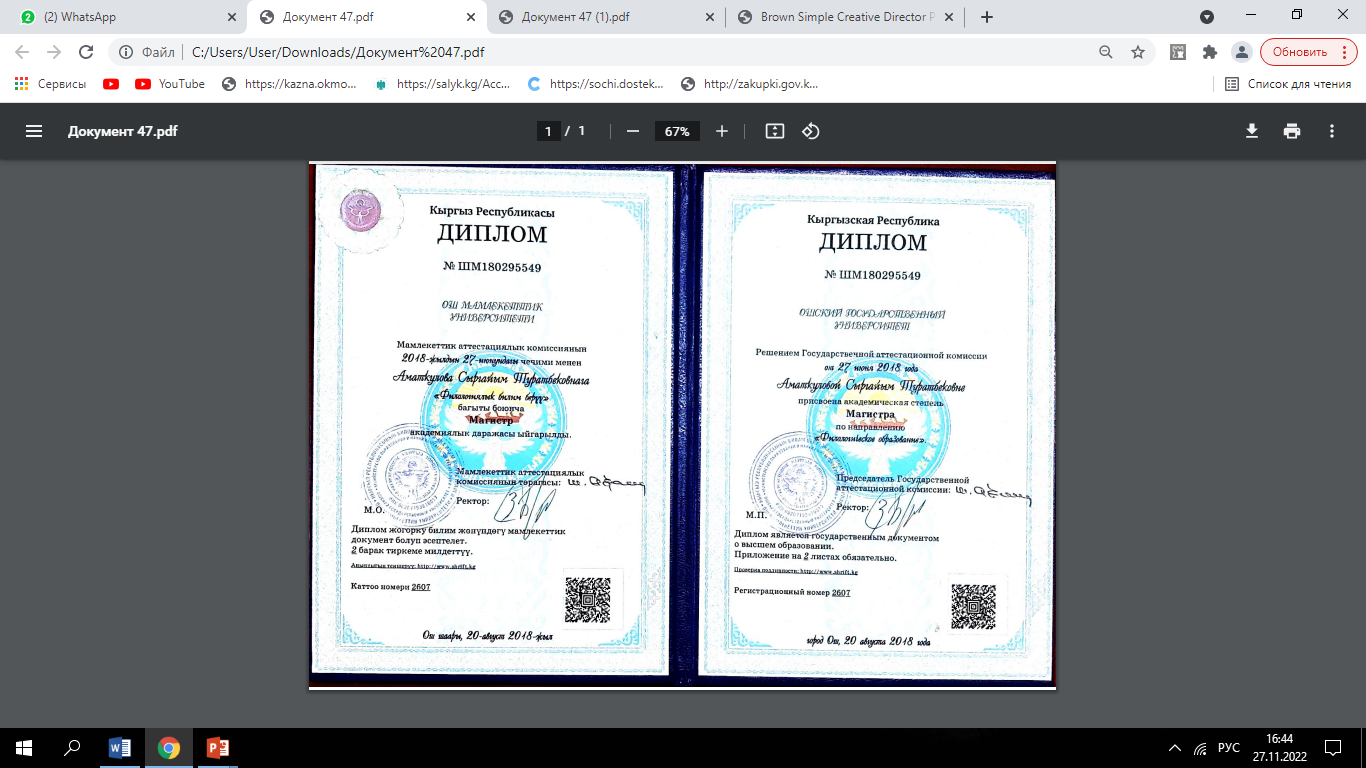 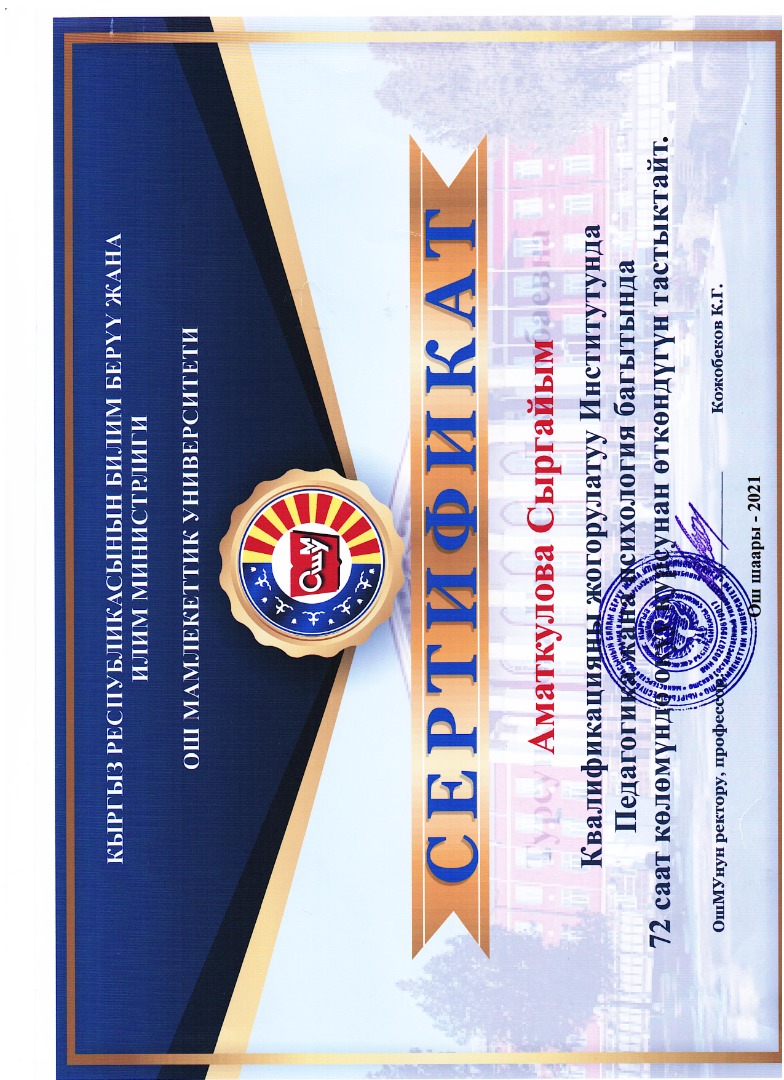 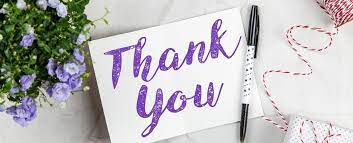